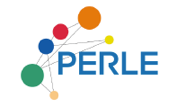 Work Package 6: Magnets and power supplies

Hadil Abualrob
September 28th  2022
9/28/22
PERLE France meeting
1
WP6: magnets and power supplies
Members
Tasks
Hadil Abualrob: WP leader (since May 22)
Rasha Abukeshek: PhD student (intern since April 2022)
Saleh Abuali: Mechatronics engineering (since July 2022)
Task 1: magnetic design and optimization (in progress)
Task 2: prototyping and measurements (hands on the magnetic measurement bench)
Task 3: power supplies (Ned HR)
Interlinks
IJCLab:
WP2:
Luc Perrot: WP leader 
Alex Fomin: Post doc
For the magnetic measurement:
 Jean Noel Cayla: Technician 
Alexandre Gonnin: Mechanical Engineer 
JLab:
Jay Benecsh
9/28/22
PERLE France meeting
2
Task 1: magnetic design and optimization
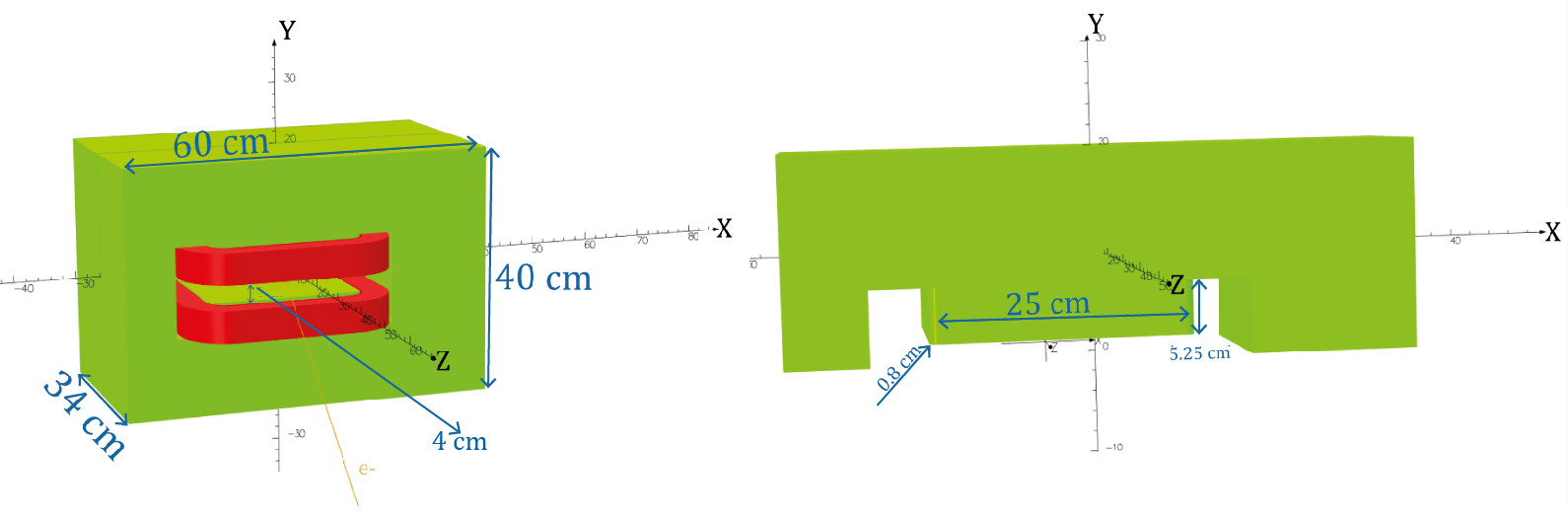 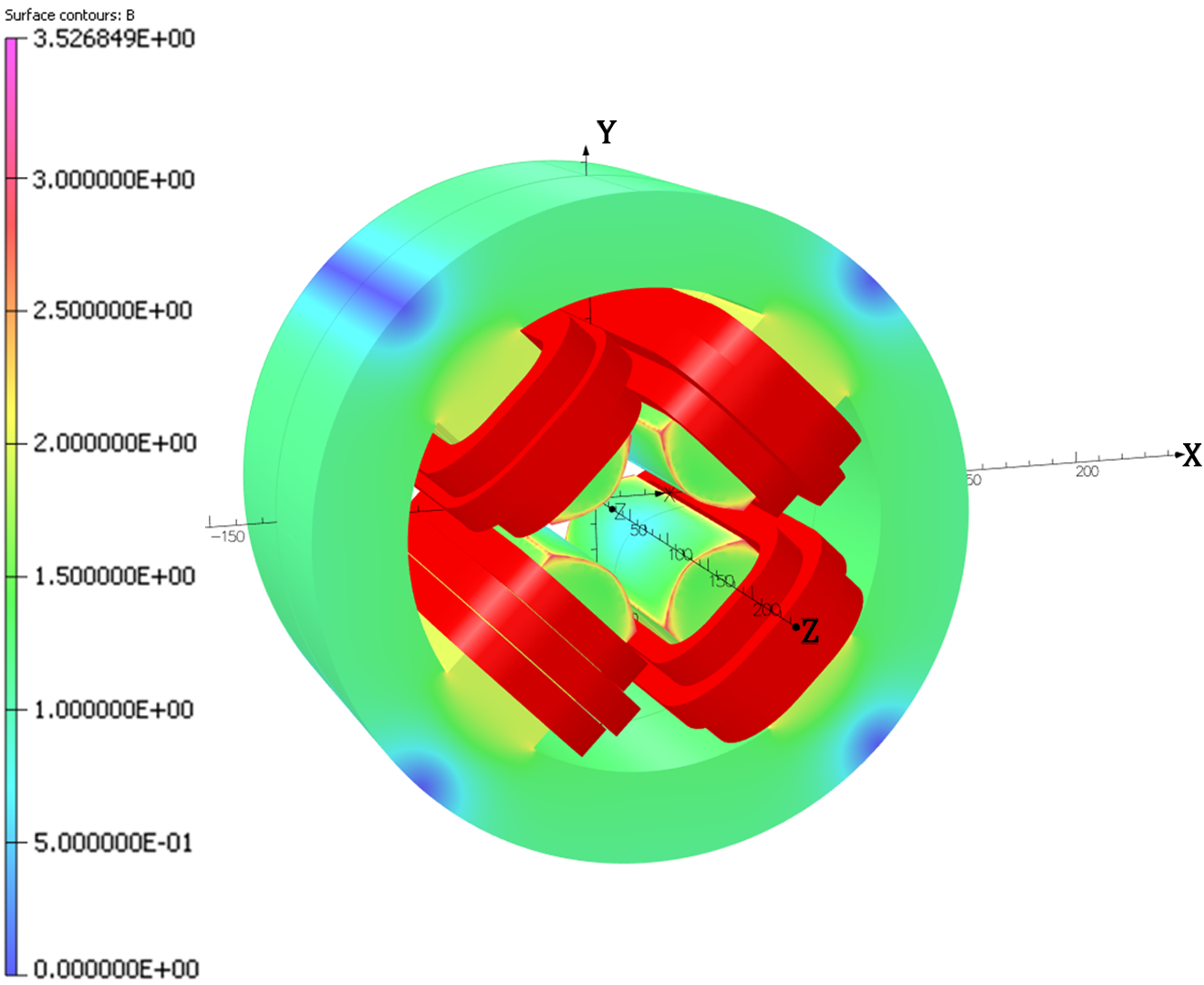 Work by R. Abukeshek for the 500 MeV machine
M2 GI intern (April-September 2022)
9/28/22
PERLE France meeting
3
Task 2: prototyping and measurement
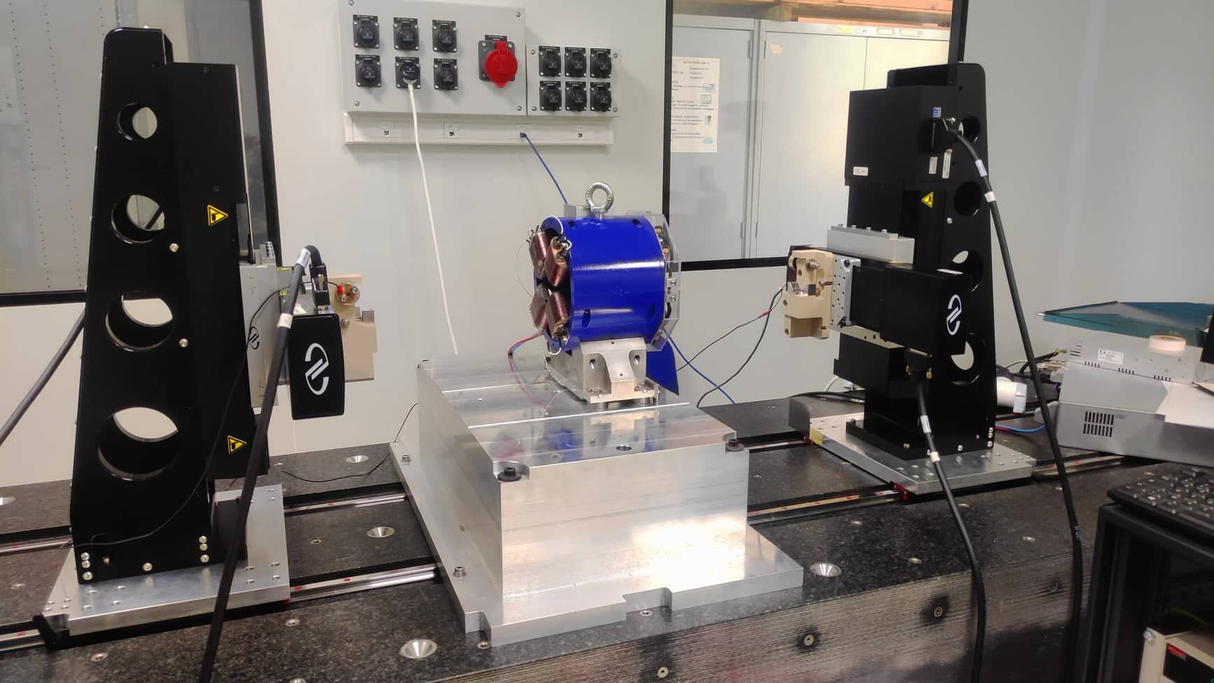 Functionality analysis
Measurement of the spare magnets of Thom-X
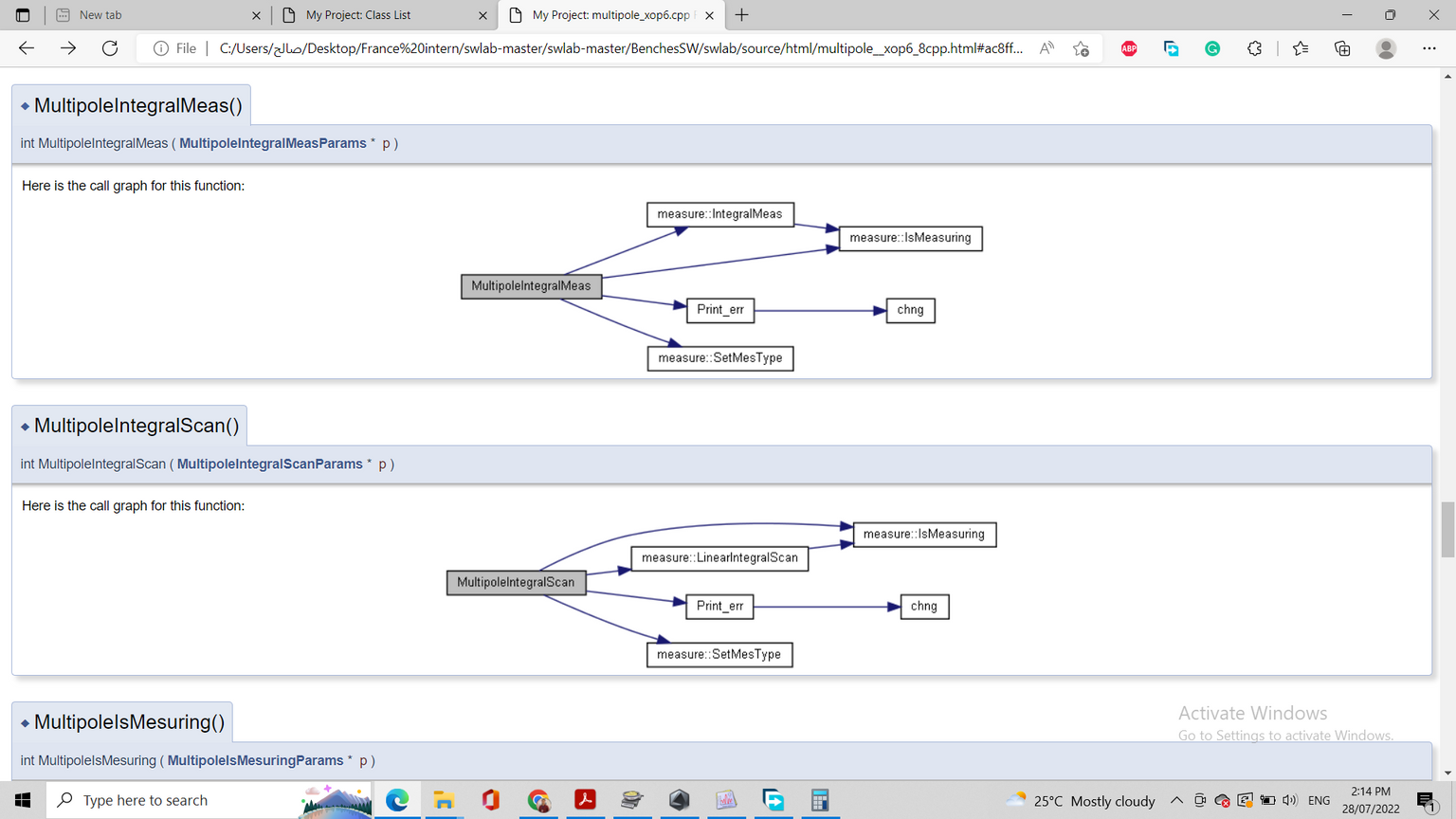 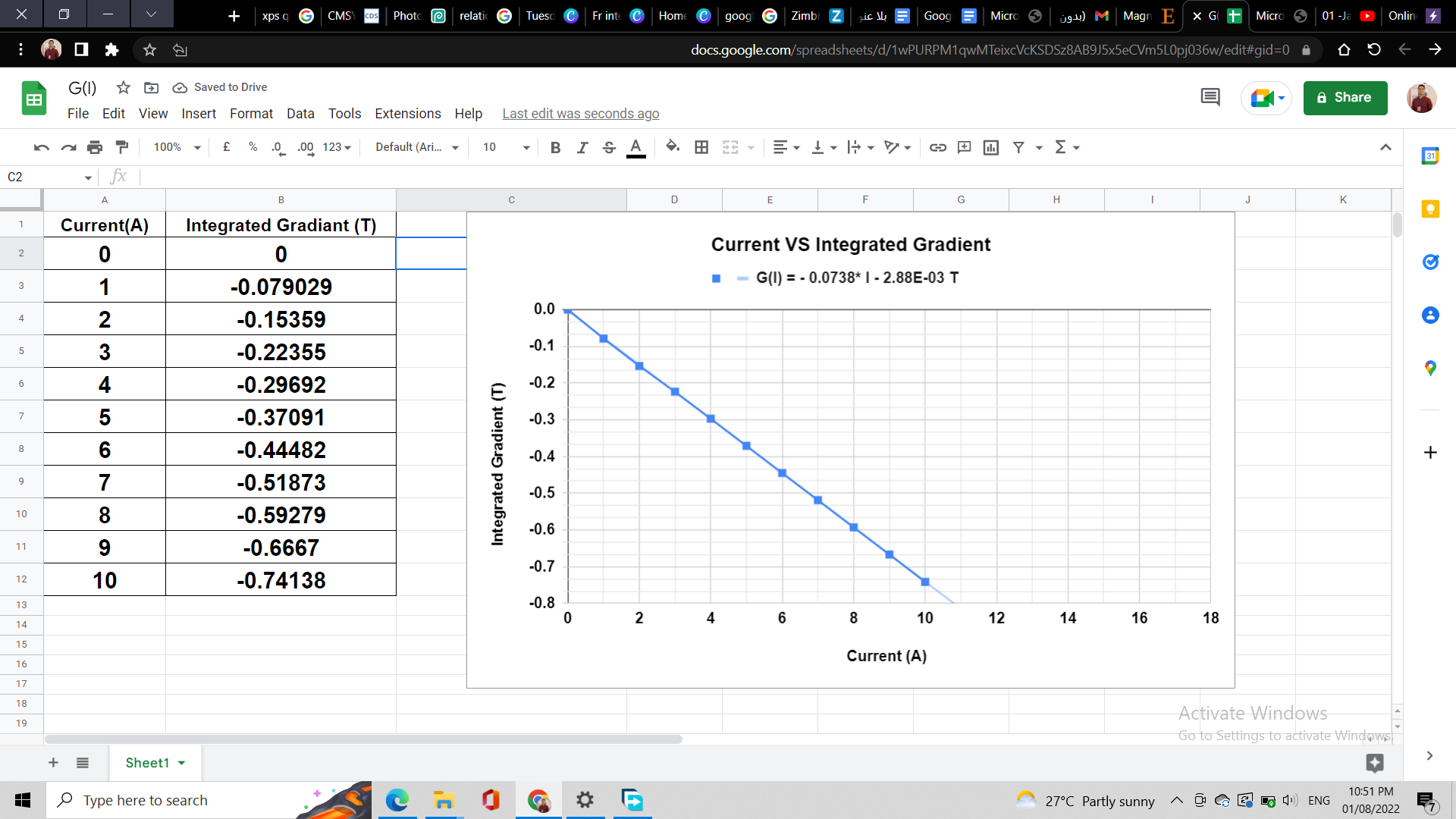 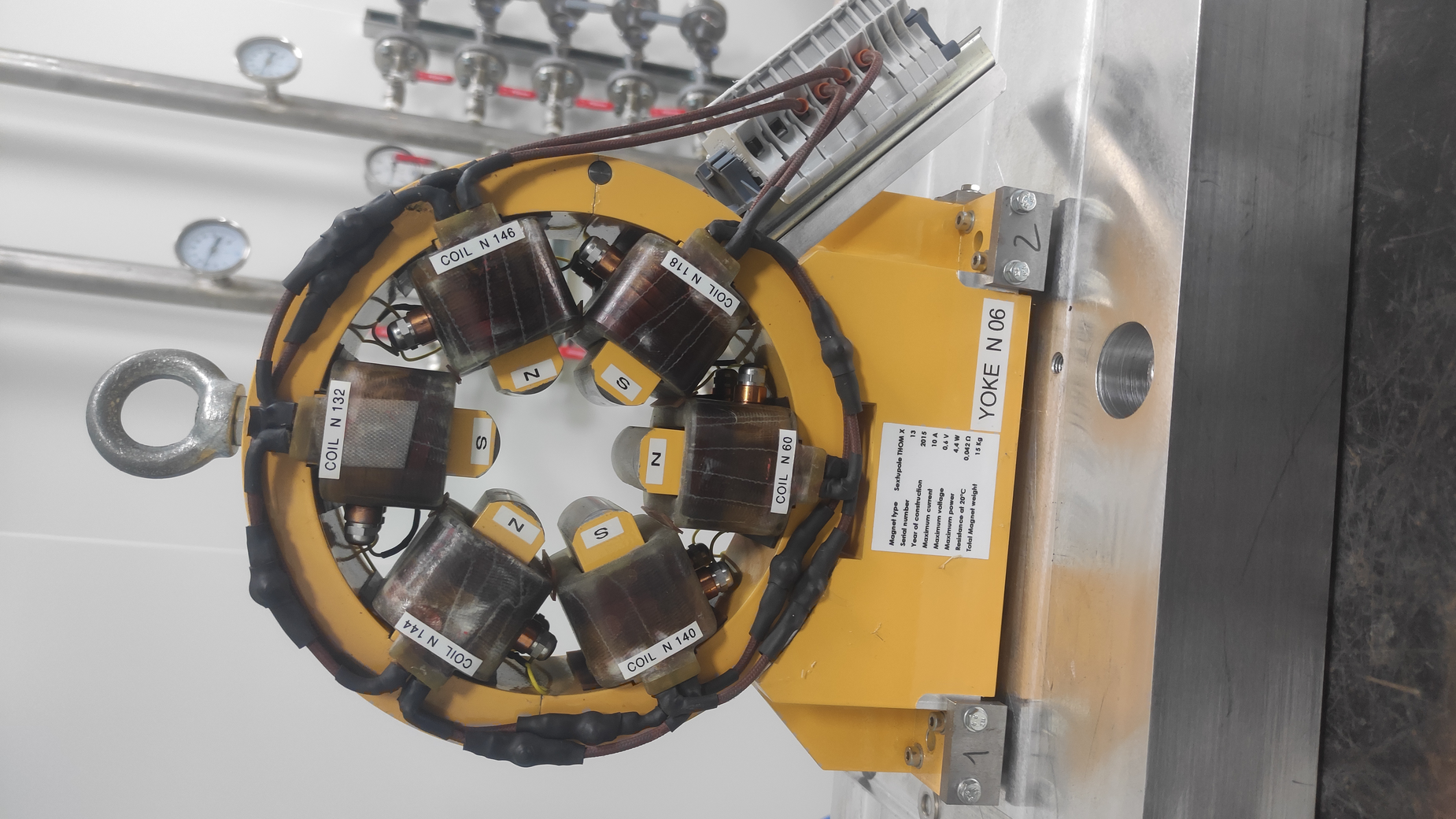 Operational stretched wire bench is available at the IJCLab
Strong connection with Synchrotron SOLEIL
9/28/22
PERLE France meeting
4
Tentative plan
Plan for TDR
What is needed
Magnets optimization
B-com 
Qudrupoles
Sextuples
Need for other magnets (multipoles, steerers)?
Mechanical pieces design
Power supplies (HR?)
Adaptability for the 500 MeV and the 250 MeV machines? Or consider a total upgrade?
Include prototyping and measurement?
Time scale/task
Human resources/task
Budget plan:
B-com magnets in priority
Agree on an industrial provider
On-site visits for potential providers
Quotation
depends on the HR
9/28/22
PERLE France meeting
5